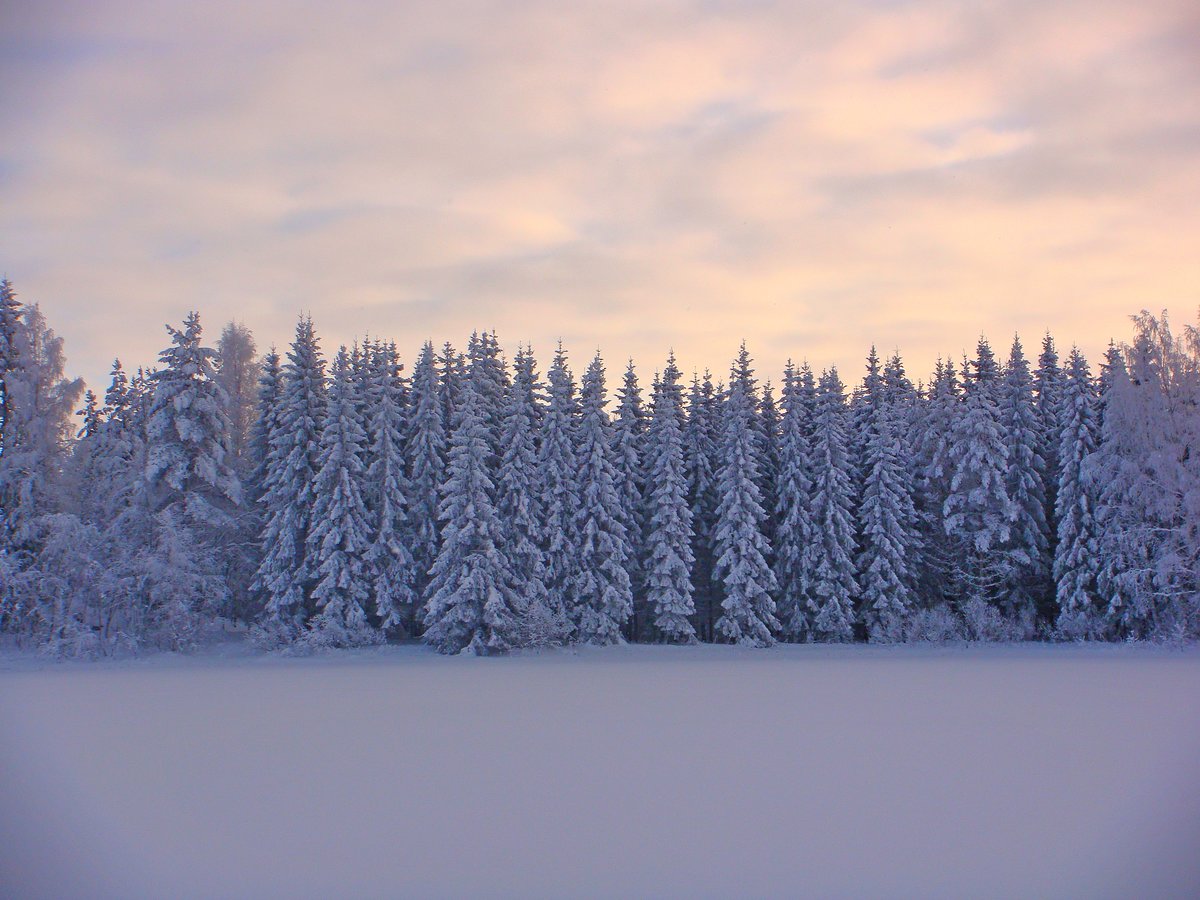 Проект «Зимующие птицы»
Презентацию выполнила: 
Ефимочкина Надежда
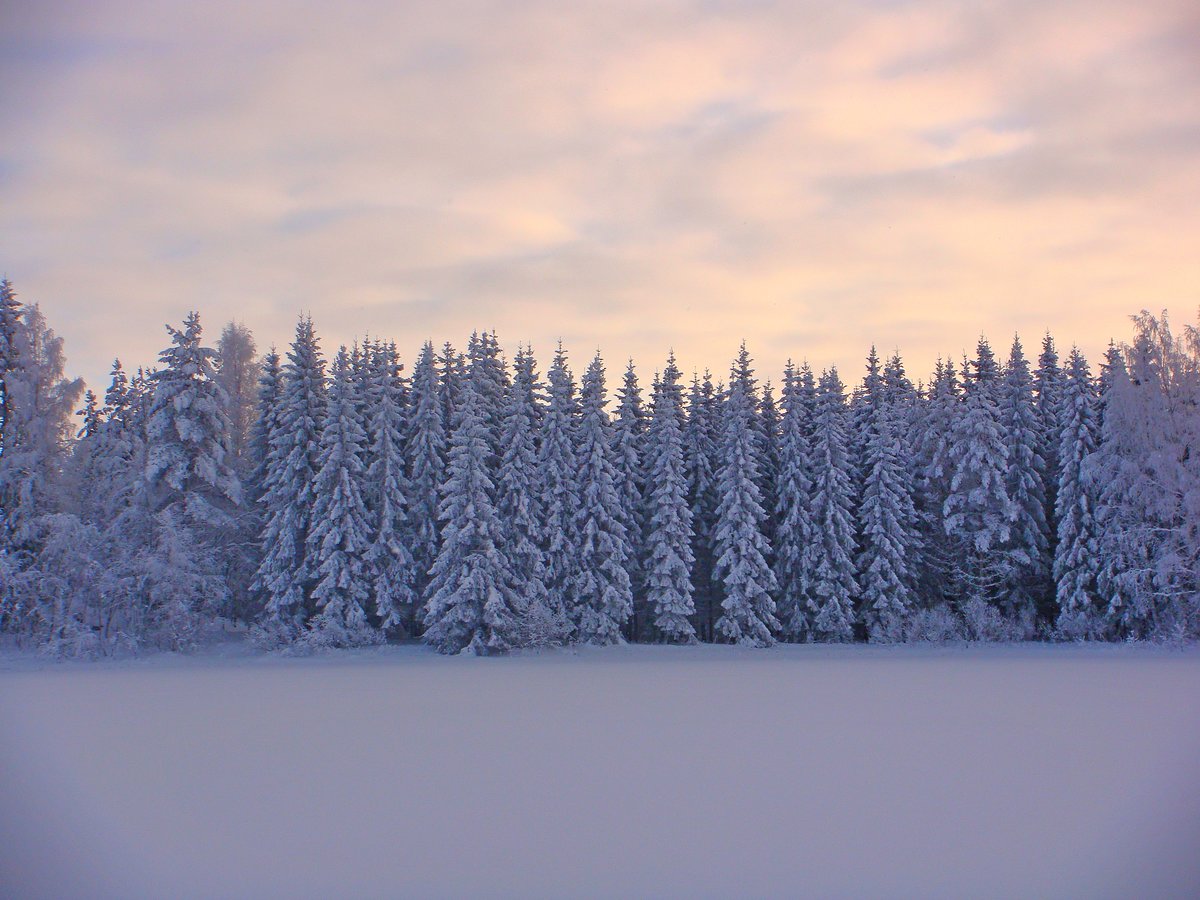 Цель: расширение и обогащение знаний о зимующих птицах.
Задачи:
1.Закрепить знания детей о зимующих птицах, о роли человека в жизни зимующих птиц.
2.Пополнить развивающую среду группы материалами и оборудованием по теме проекта.
3.Воспитывать желание помогать птицам в трудное для них время.
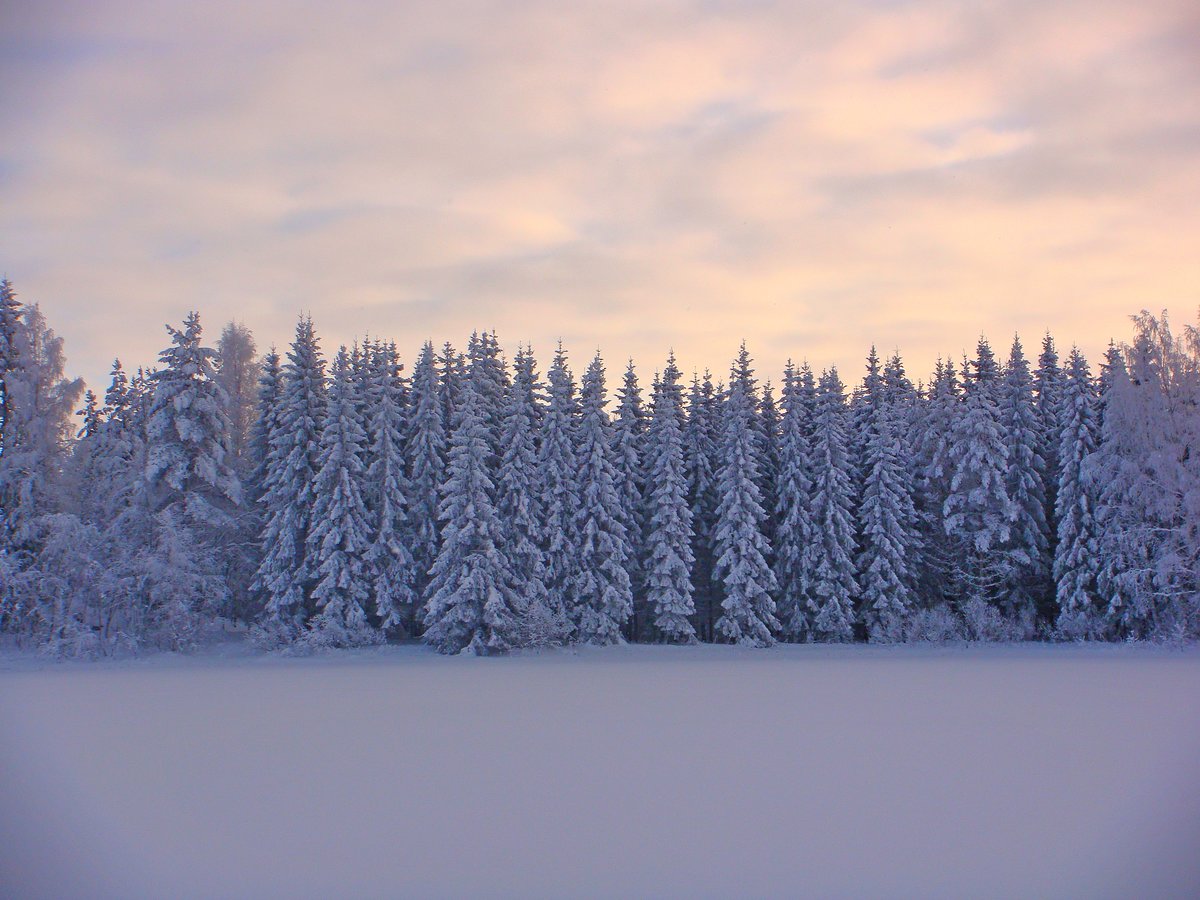 Актуальность.
В современных условиях проблема экологического воспитания дошкольников приобретает особую остроту и актуальность. Именно в период дошкольного детства происходит формирование начал экологической культуры. Поэтому очень важно разбудить в детях интерес к живой природе, воспитывать любовь к ней, научить беречь окружающий мир.
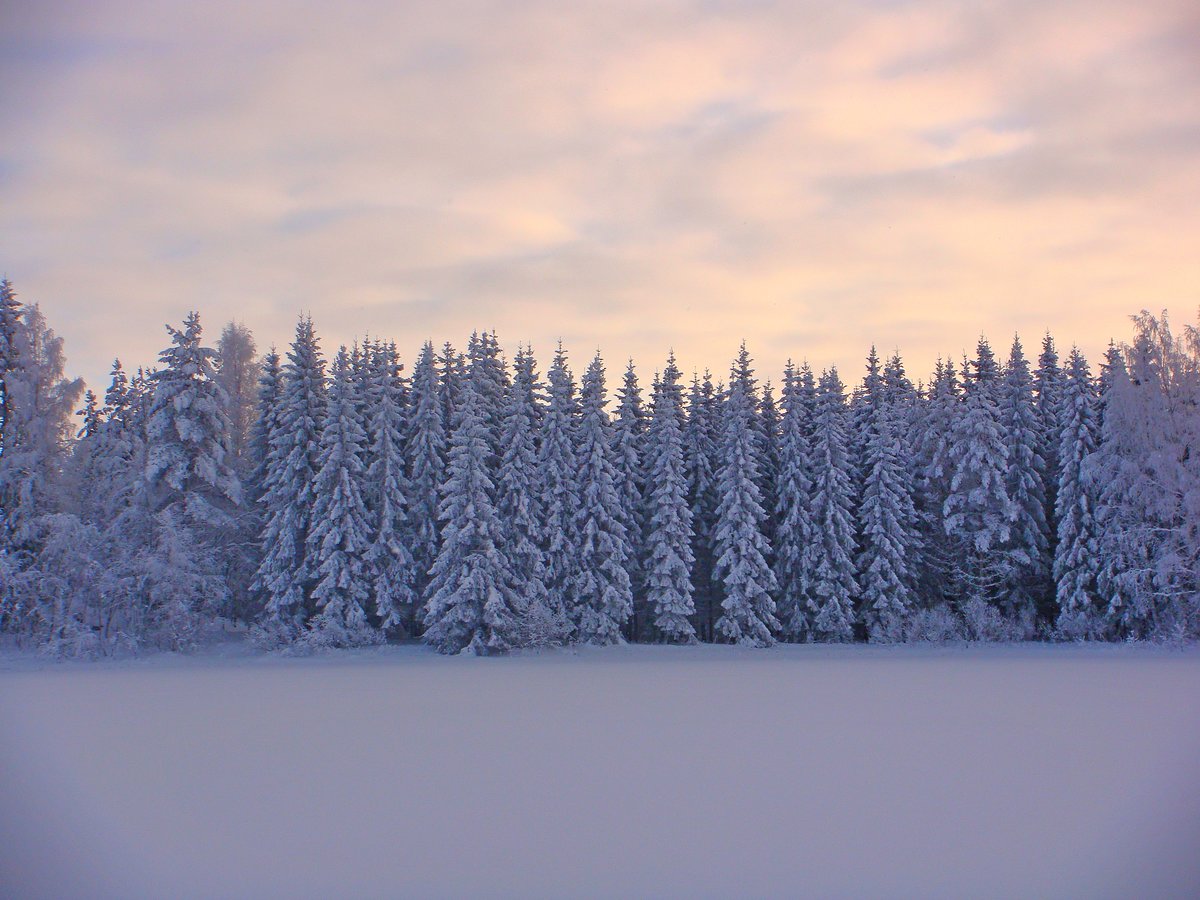 1 этап - подготовительный
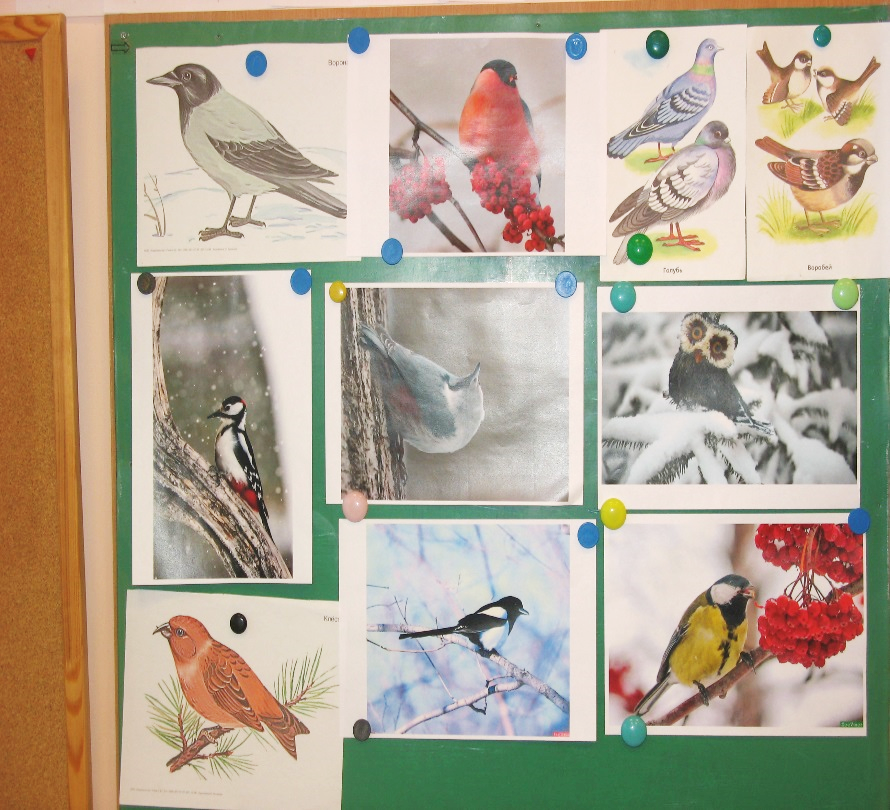 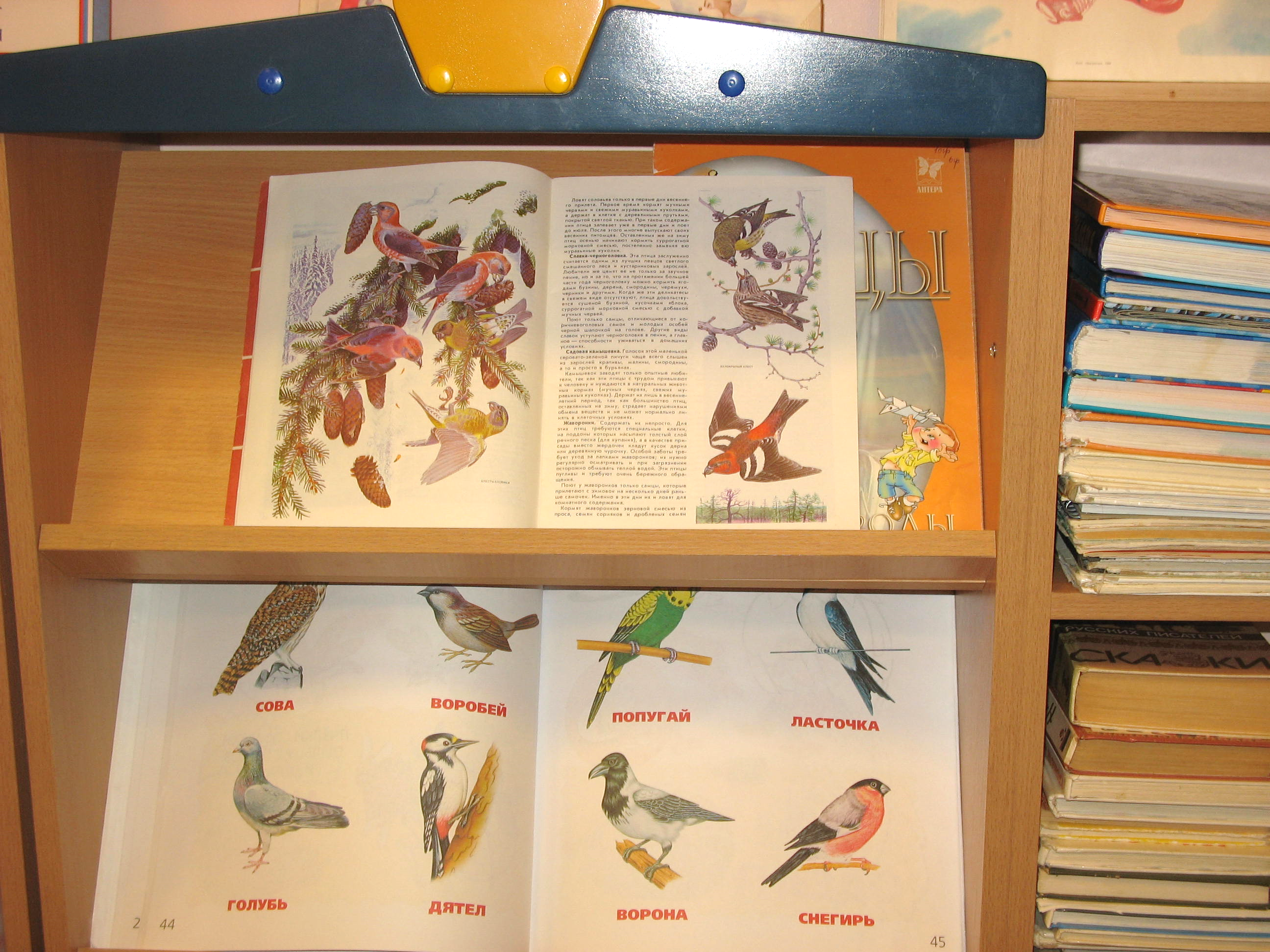 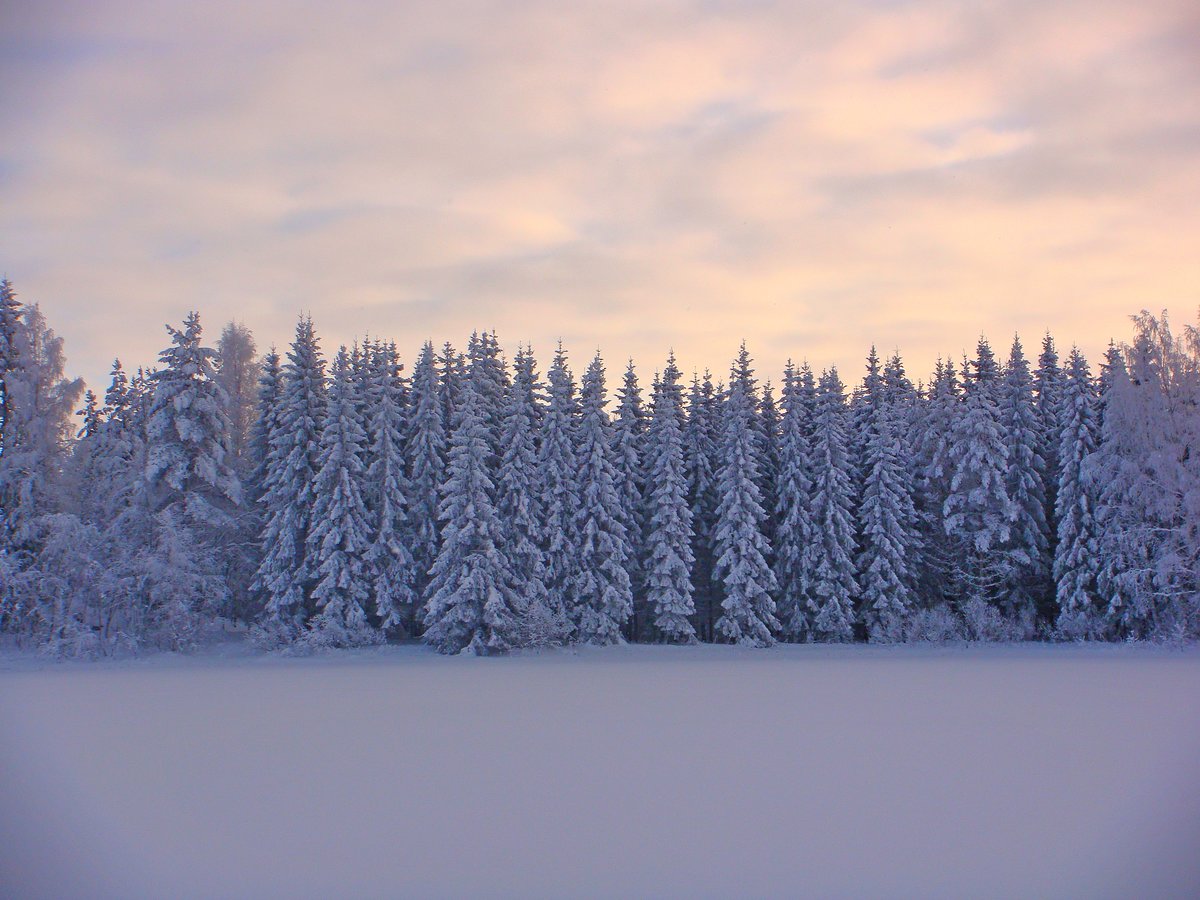 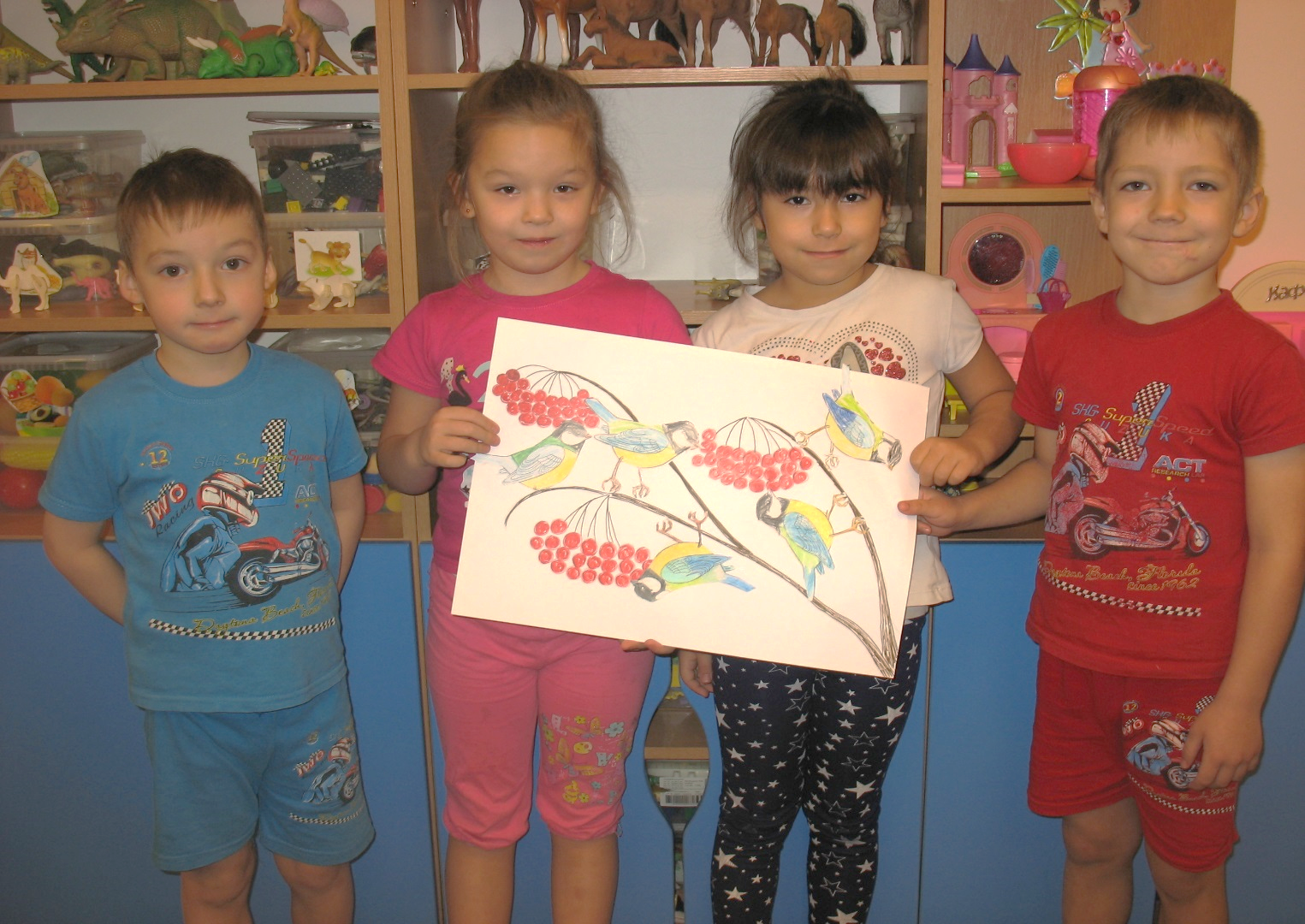 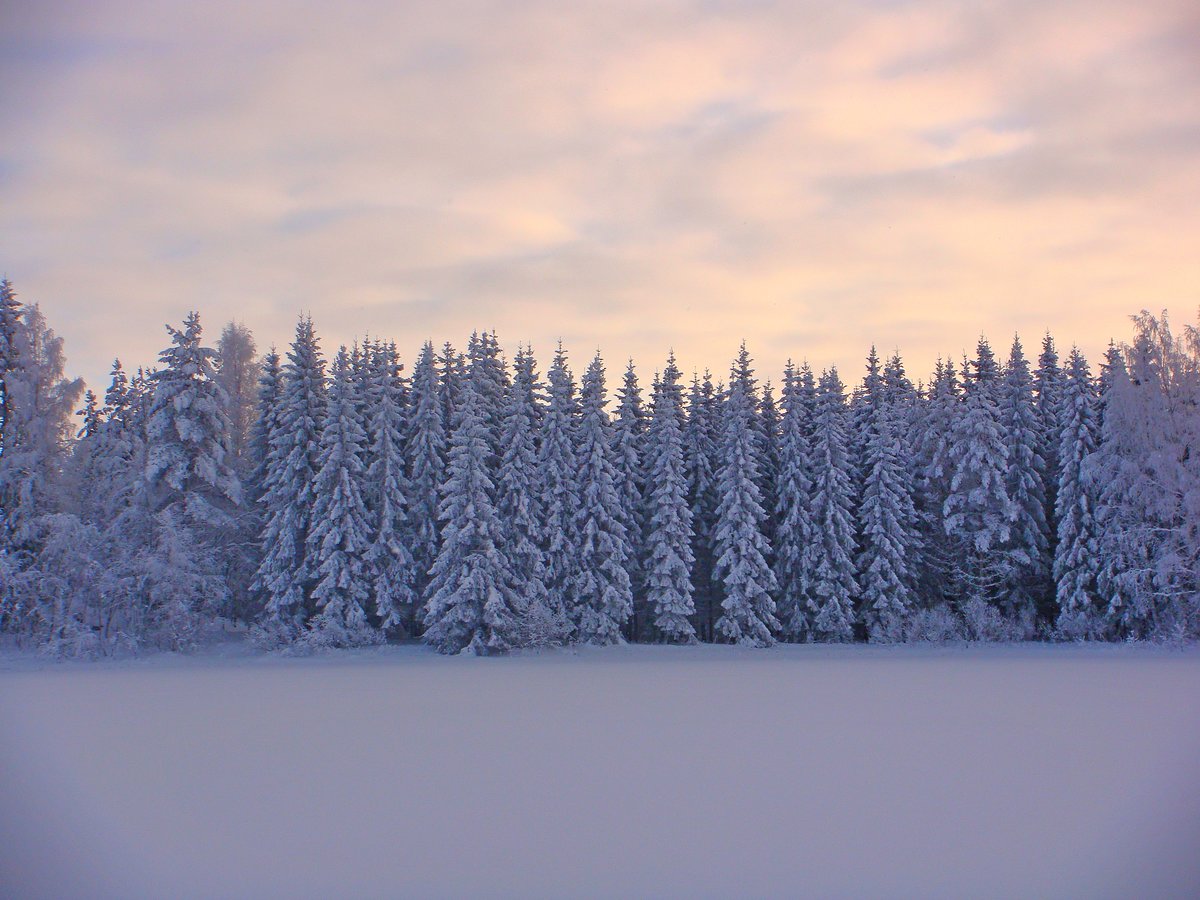 3 этап - заключительный
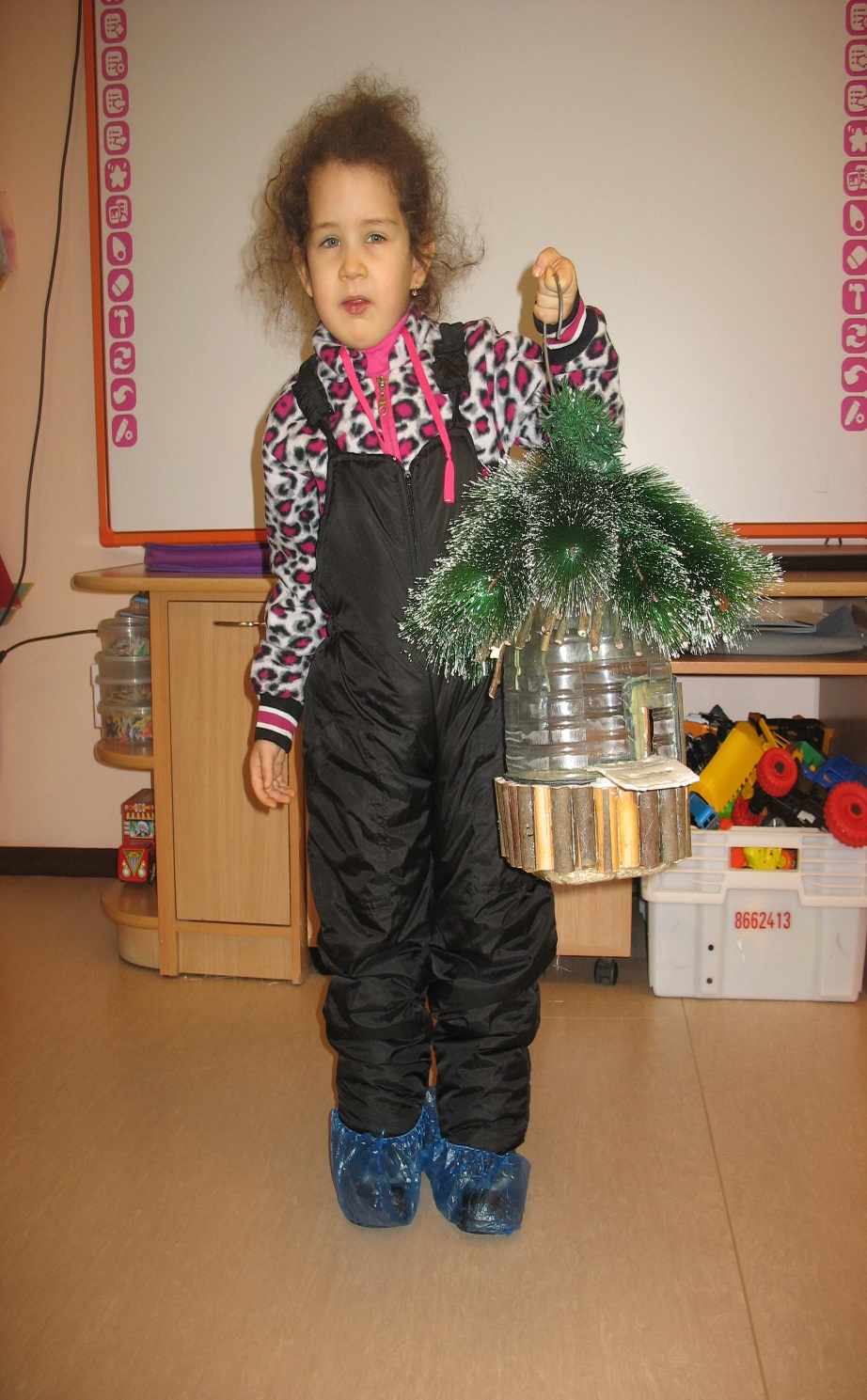 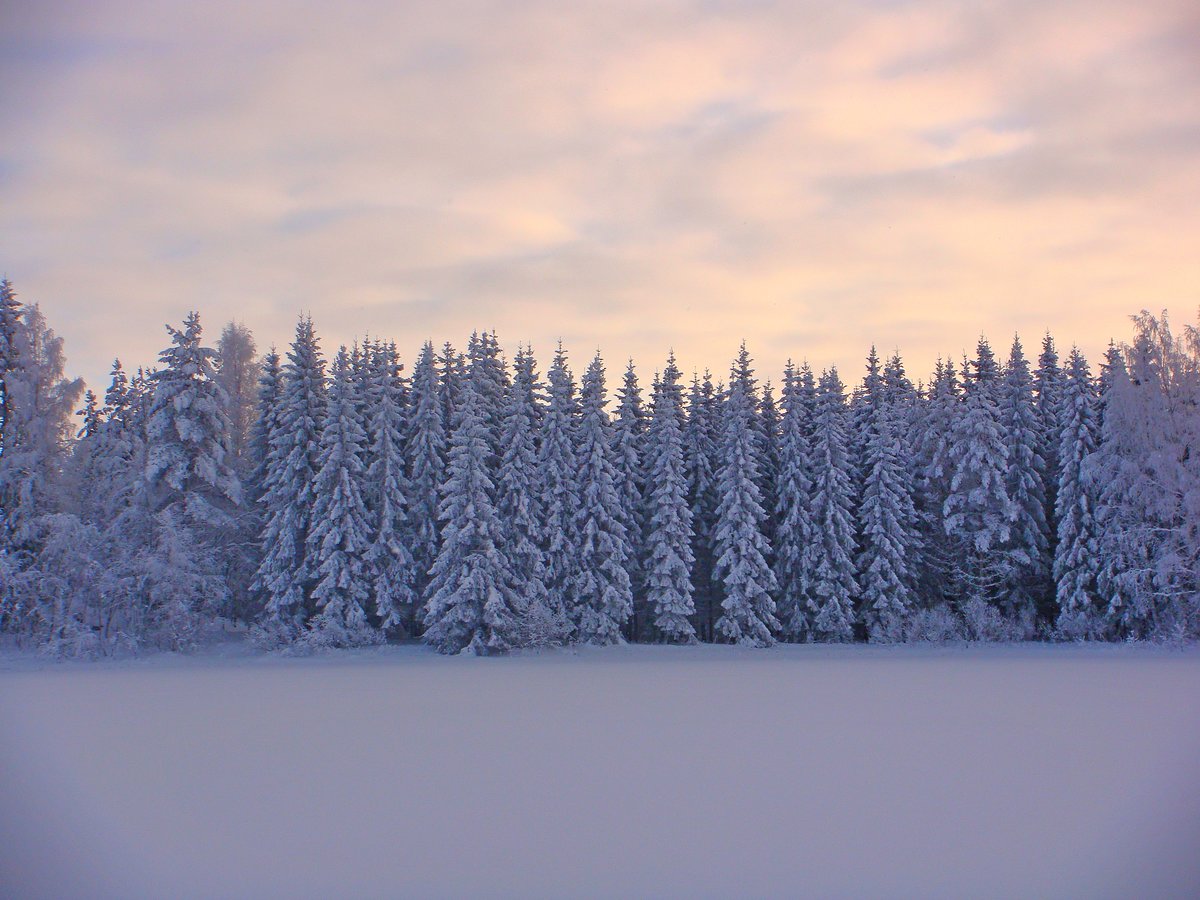 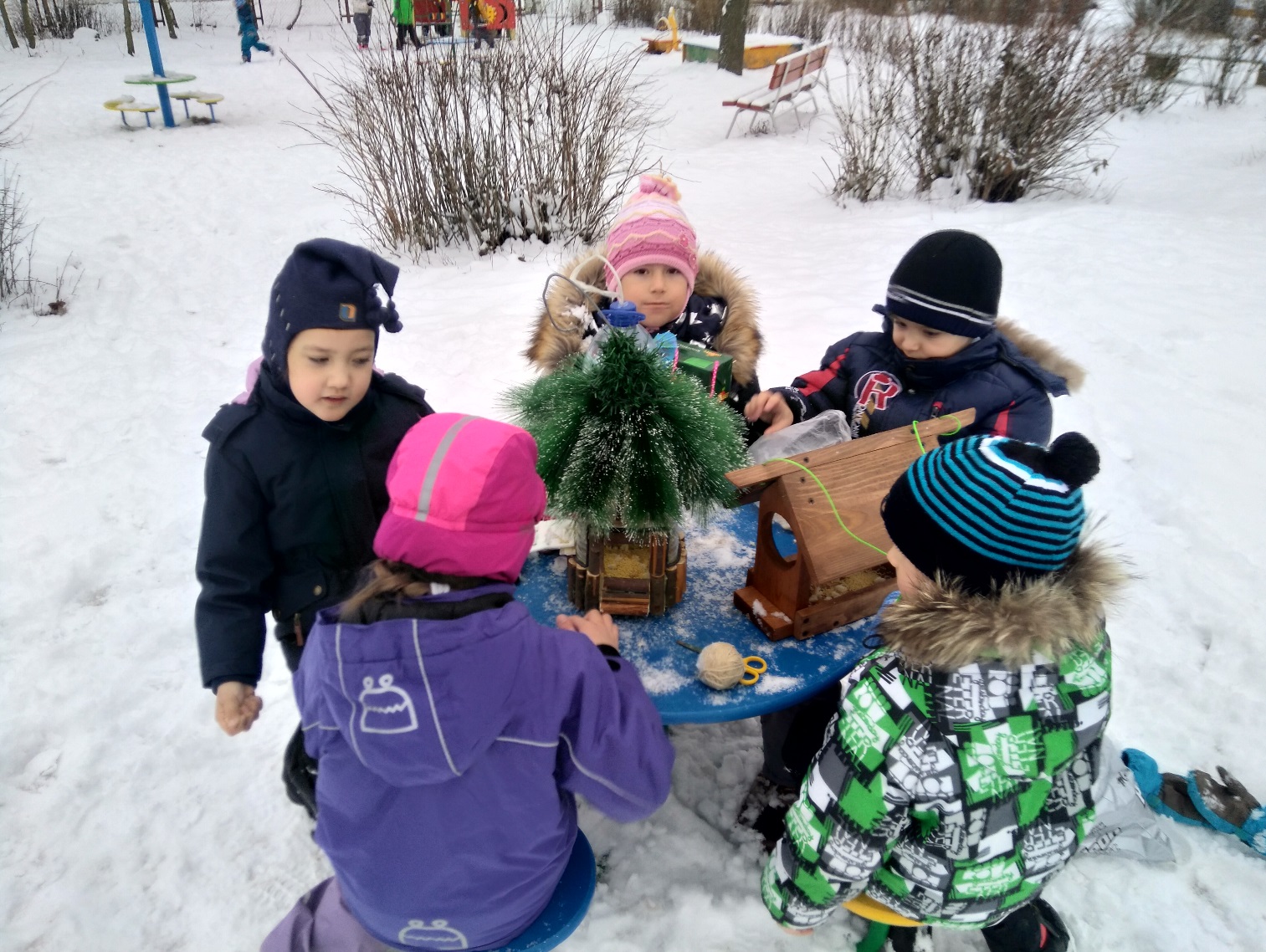 Спасибо за внимание!